Time to beef up your security posture
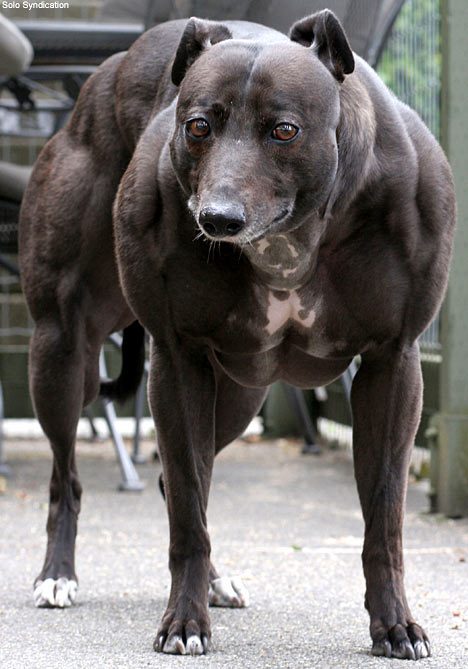 Read the latest Annual Security Awareness Briefing